«Опыт организации самостоятельной работой студентов с использованием возможностей облака «1С:Предприятие 8 через Интернет» для учебных заведений»
Доцент, к.э.н.
Маничкина 
Маргарита Владимировна
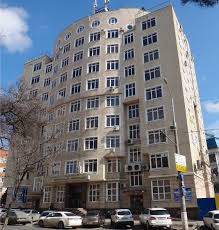 Цель
Предложить методику встраивания облачного сервиса «1С: Предприятие» в образовательный процесс подготовки бакалавров по направлению 38.03.01 Экономика, профиль: Учет, анализ и аудит для  дисциплины «Лабораторный практикум по бухгалтерскому  учету».
ПОДГОТОВИТЕЛЬНЫЕ МЕРОПРИЯТИЯ
Запись и обучение на курсе
Акция для преподавателей вузов и колледжей по встраиванию курсов и учебных материалов «1С:Бухгалтерия - Легкий старт»
Срок действия: с 01 апреля 2019 по 30 сентября 2019 года.
Что было сделано:
Зарегистрироваться, заполнив форму по адресу: http://kpk.1c.ru/buh
Предоставить электронную копию (скан) официального письма образовательной организации о направлении преподавателя (-ей) на обучение (образец и форму заполнения письма-заявки см. в Приложении 1).
Предоставить утвержденные рабочие программы и/или учебный план со встроенными сертифицированными курсами "1С" (в личном кабинете http://kpk.1c. ru/account/login/)
Что было пройдено:
Этапы акции:
Базовое освоение программы (апрель-май2019 г.)
Курс "Ведение бухгалтерского учета в "1С:Предприятие 8"
Тестирование 1С:Профессионал "1С:Бухгалтерия".
Рекомендуемый курс для встраивания (июнь2019 г.)
Авторский курс Д. В. Чистова "Информационная система бухгалтерского учета", нацеленный на изучение основ бухгалтерского учета с использованием программы "1С:Бухгалтерия".
Методические тренинги:
Апрель2019 г.
Установочная лекция по преподаванию авторского курса "Информационная система бухгалтерского учета". (Дмитрий Владимирович Чистов, Финансовый университет).
Июнь2019 г.
 Облака для учебного процесса и новые возможности сервиса "1С:Предприятие 8 через Интернет для учебных заведений" - https://edu.1cfresh.com (Константин Геннадьевич Чапленко, фирма "1С").
Преподаватель по итогам курсов и тренингов получает удостоверение о повышении квалификац
В итоге был получен доступ к облачному сервису
Сертификат «Информационная система бухгалтерского учета» 30 ч – ЧОУ ДПО «1С-Образование» август 2019 г.) по программе «Ведение бухгалтерского учета в 1С: Предприятие 8» (32 ч - ЧОУ ДПО «1С-Образование» август 2019 г.);
Был сдан сертифицированный экзамен на знание особенностей и применение программы «1С: Бухгалтерия 8» - 26.08.2019 г. 9ООО «1С».
Трудоемкость дисциплины «Лабораторный практикум по бухгалтерскому учету», очная форма обучения
Самостоятельная работа была организована по следующим тематическим разделам:
1.Бухгалтерский учет и механизм его реализации в программе.
2.Учет отдельных хозяйственных операций в программе «1С: Бухгалтерия».
3. Налоговый учет и сервис пользователя.
Проблемы использования облачного продукта 1С:Бухгалтерия в учебном процессе
Время на организацию и контроль за работой в облачном сервисе резко увеличивается
Оплачиваемые часы только те, которые отводятся на проверку контрольной работы (0,3 часа на человека)
Вычленение отдельных задач снижает эффективность работы системы в целом
Новая терминология, не свойственная бухгалтерскому учету
ПРЕИМУЩЕСТВА
- облачный сервис позволяет студентам и преподавателям работать с программами «1С:Предприятие» с любого компьютера, подключенного к Интернет, в любое удобное время, расширяя возможности учебного процесса по подготовке студентов экономических направлений. Запуская через браузер, в локальной сети или на персональном компьютере, программа в любом случае выглядит и работает одинаково;
умение работать с современными программными продуктами повышает шансы выпускника найти достойную работу по специальности;
- решение задач максимально приближенных к действительности и решение  этих  задач теми же средствами, которыми пользуются действующие специалисты, повышает интерес студентов к дисциплине и качественно меняет  учебный процесс.
Обучение студентов с применением облачных информационных технологий способствует совершенствованию практических умений и навыков, позволяет по-новому, по сравнению с традиционным обучением, организовать образовательный процесс.
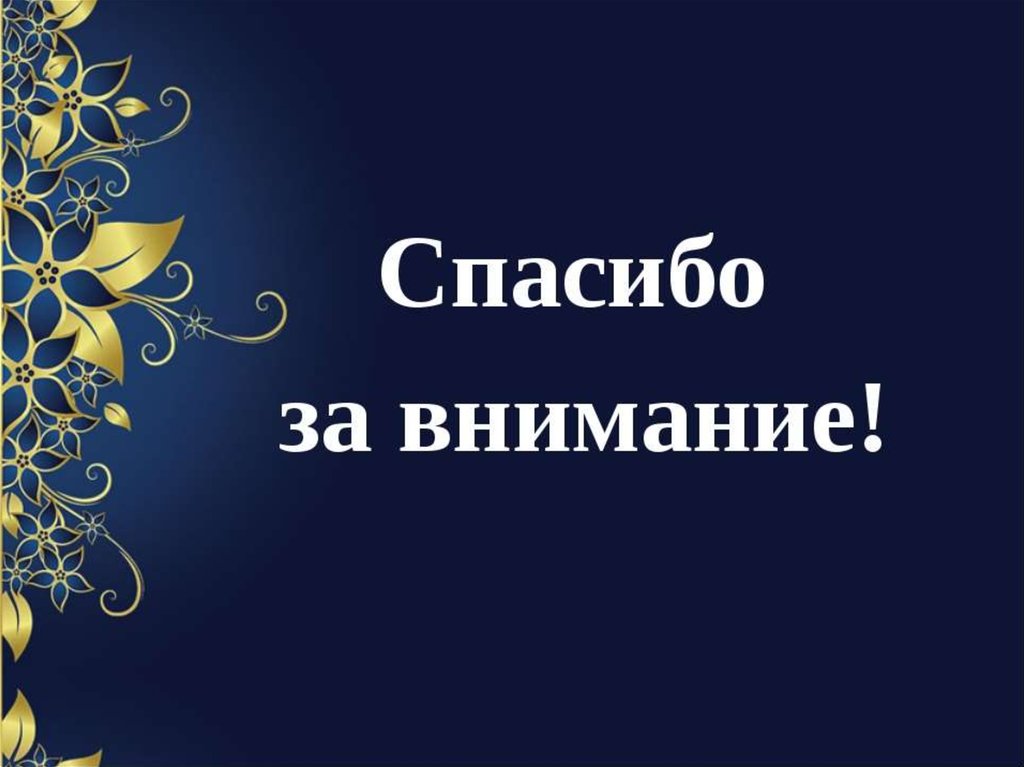